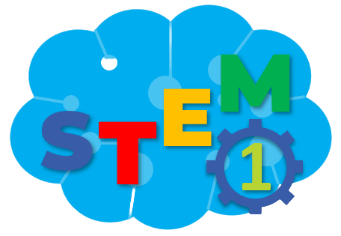 BÀI 2
DỤNG CỤ SO SÁNH SỐ TRONG PHẠM VI 10
Tiết 1
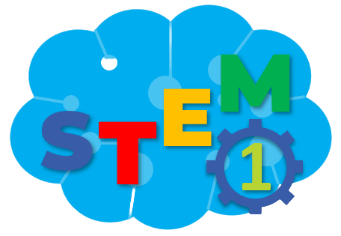 KHỞI ĐỘNG TIẾT HỌC
Trò chơi “Tôi tài giỏi“
Cách chơi:
Quy ước:
Sử dụng cơ thể làm dấu lớn hơn, nhỏ hơn và bằng nhau
Mỗi nhóm cử 3 bạn lên chơi, trong đó 2 bạn giơ số, 1 bạn đứng giữa làm dấu.
Các bạn bên dưới đếm từ 1 đến 6. Khi các bạn đếm đến 3, 2 bạn giơ số nhanh chóng giơ lên 1 con số.
Bạn đứng giữa quan sát số và làm dấu xong khi các bạn đếm đến 6.
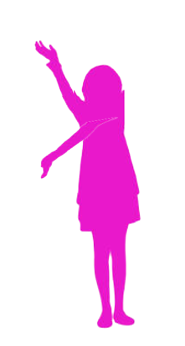 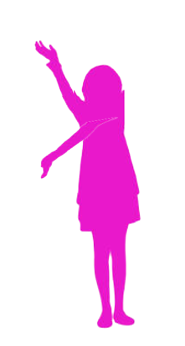 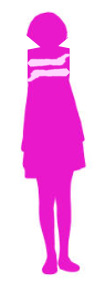 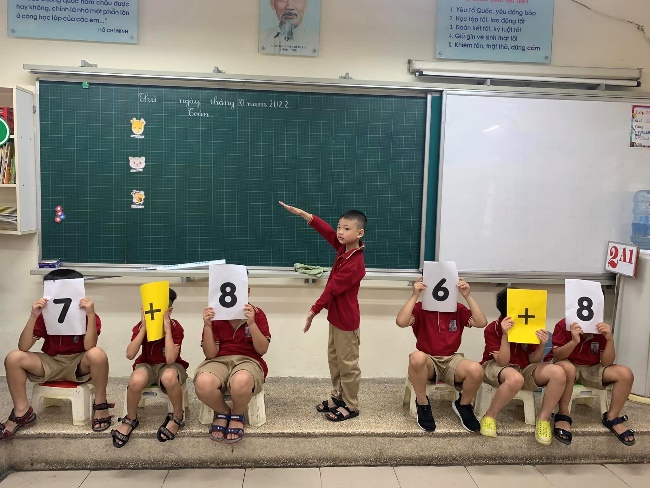 Dấu 
lớn hơn
Dấu 
nhỏ hơn
Dấu 
bằng
Ví dụ minh hoạ
[Speaker Notes: GV hướng dẫn cho HS thực hiện các động tác. GV nêu cách chơi cho HS nắm được. Cho mỗi nhóm chơi 1 lần.
GV nhận xét phần chơi của các nhóm. Chúc mừng các nhóm làm đúng.]
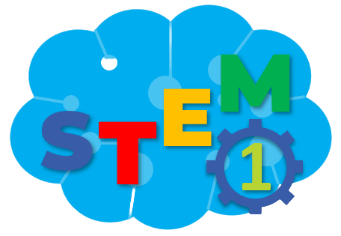 CHÚNG TA BẮT ĐẦU VÀO BÀI HỌC
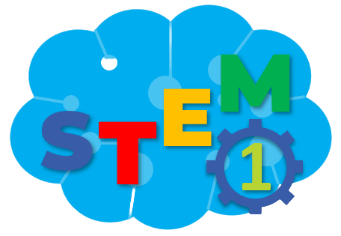 QUAN SÁT TRANH
Bạn hãy so sánh 3 và 5
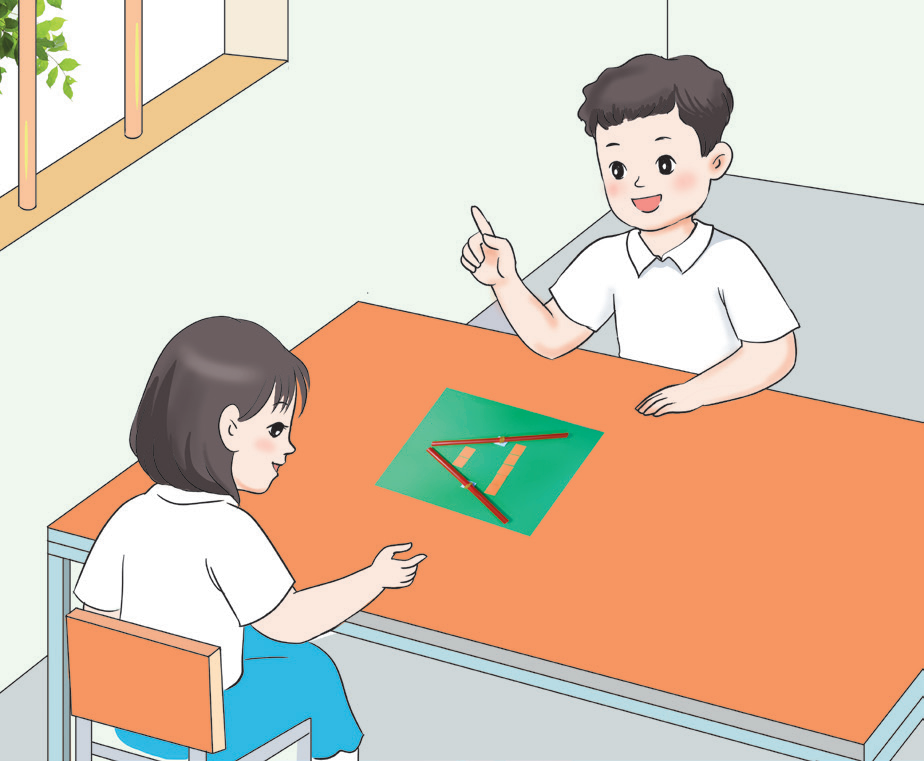 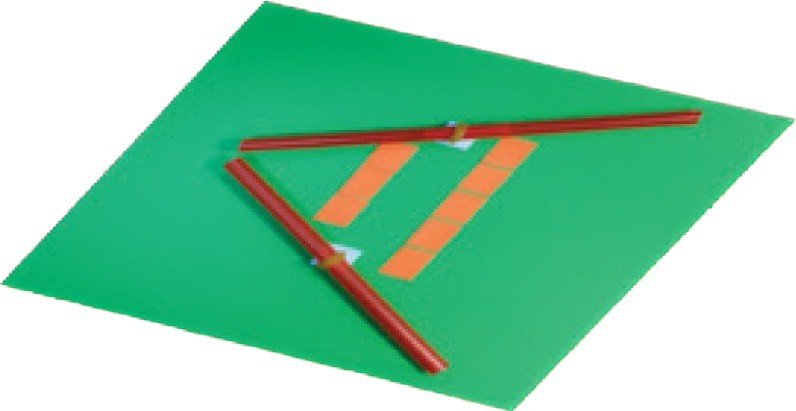 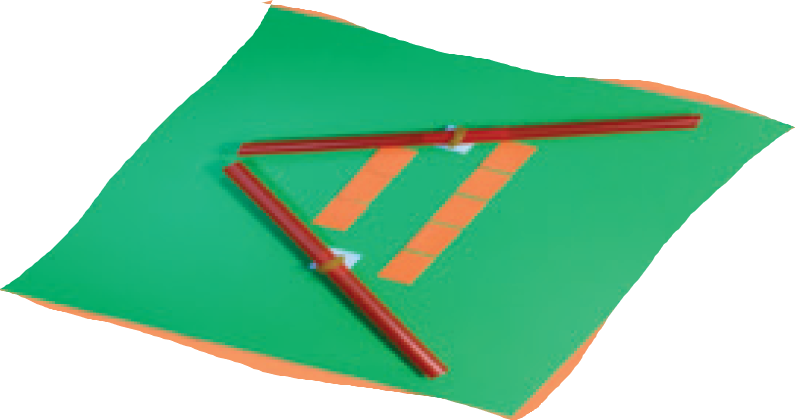 3 nhỏ hơn 5
[Speaker Notes: GV cho HS quan sát và nêu ý kiến xem 2 bạn đang làm gì, sau đó mới chuyển đến nội dung 1 bạn hỏi. Sau khi có câu hỏi, mời 1 Hs trả lời, đề nghị bạn khác nhận xét câu trả lời của bạn, sau đó mới chiếu đến câu trả lời của bạn trong tranh]
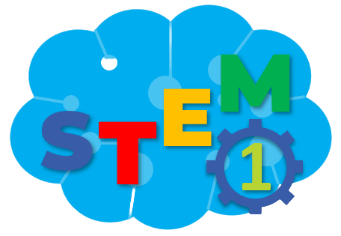 QUAN SÁT TRANH
Bạn hãy so sánh 4 và 2
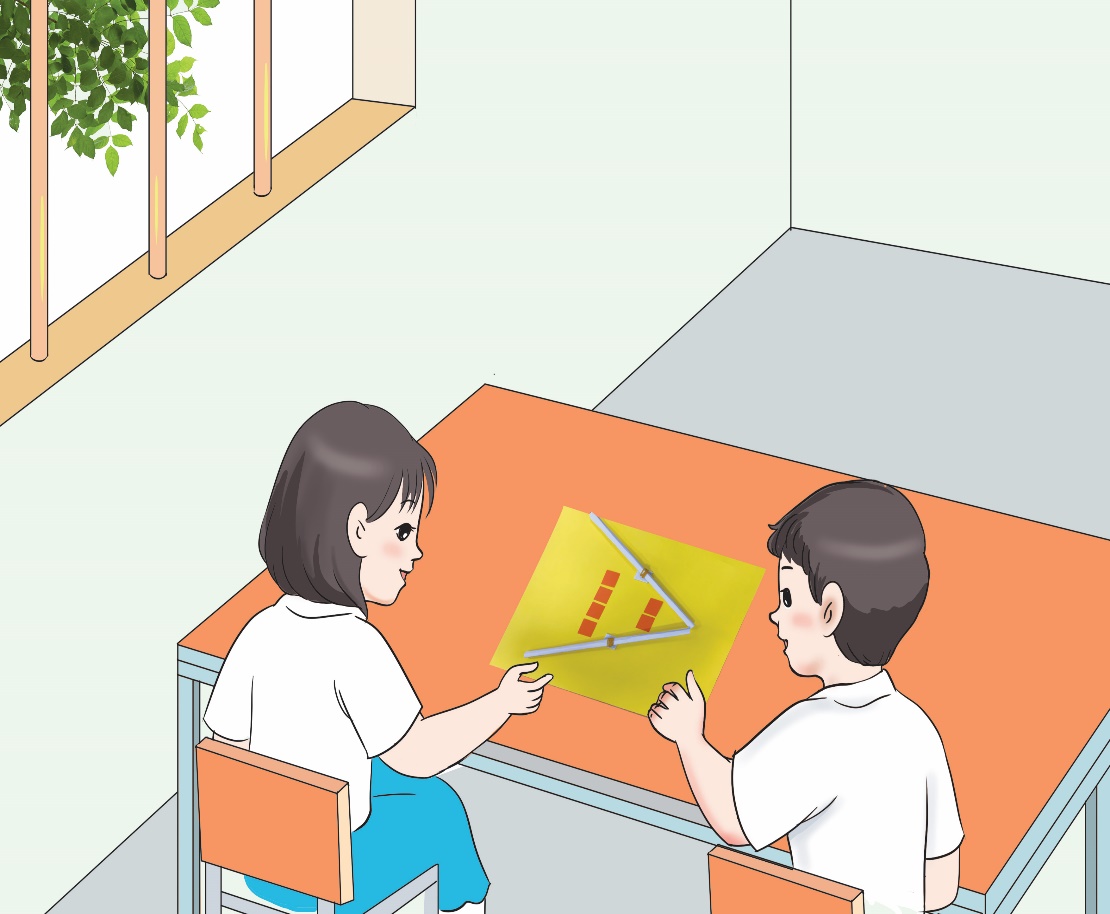 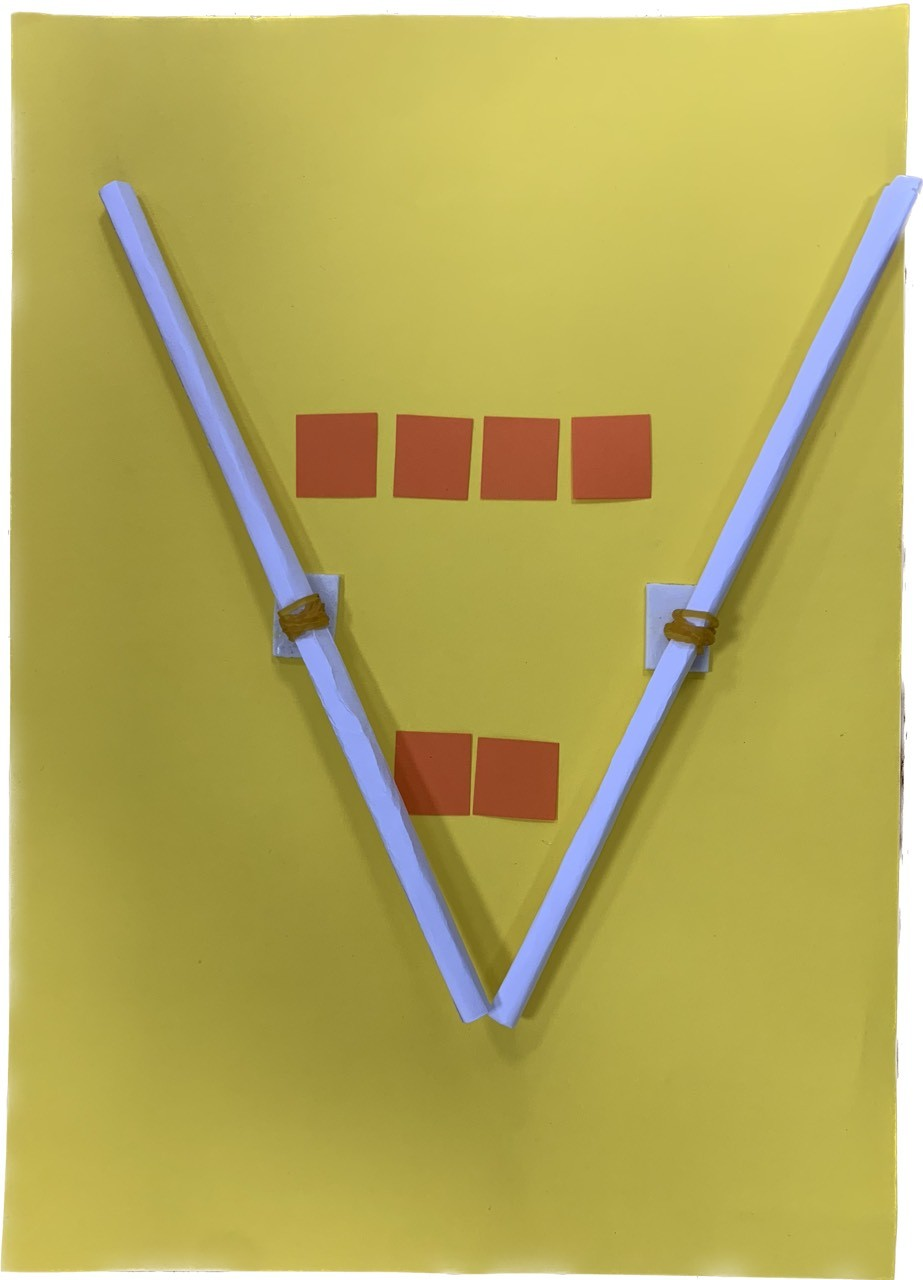 4 lớn hơn 2
[Speaker Notes: GV cho HS quan sát và nêu ý kiến xem 2 bạn đang làm gì, sau đó mới chuyển đến nội dung 1 bạn hỏi. Sau khi có câu hỏi, mời 1 Hs trả lời, đề nghị bạn khác nhận xét câu trả lời của bạn, sau đó mới chiếu đến câu trả lời của bạn trong tranh]
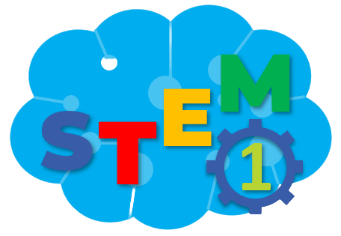 QUAN SÁT TRANH
Hình biểu diễn
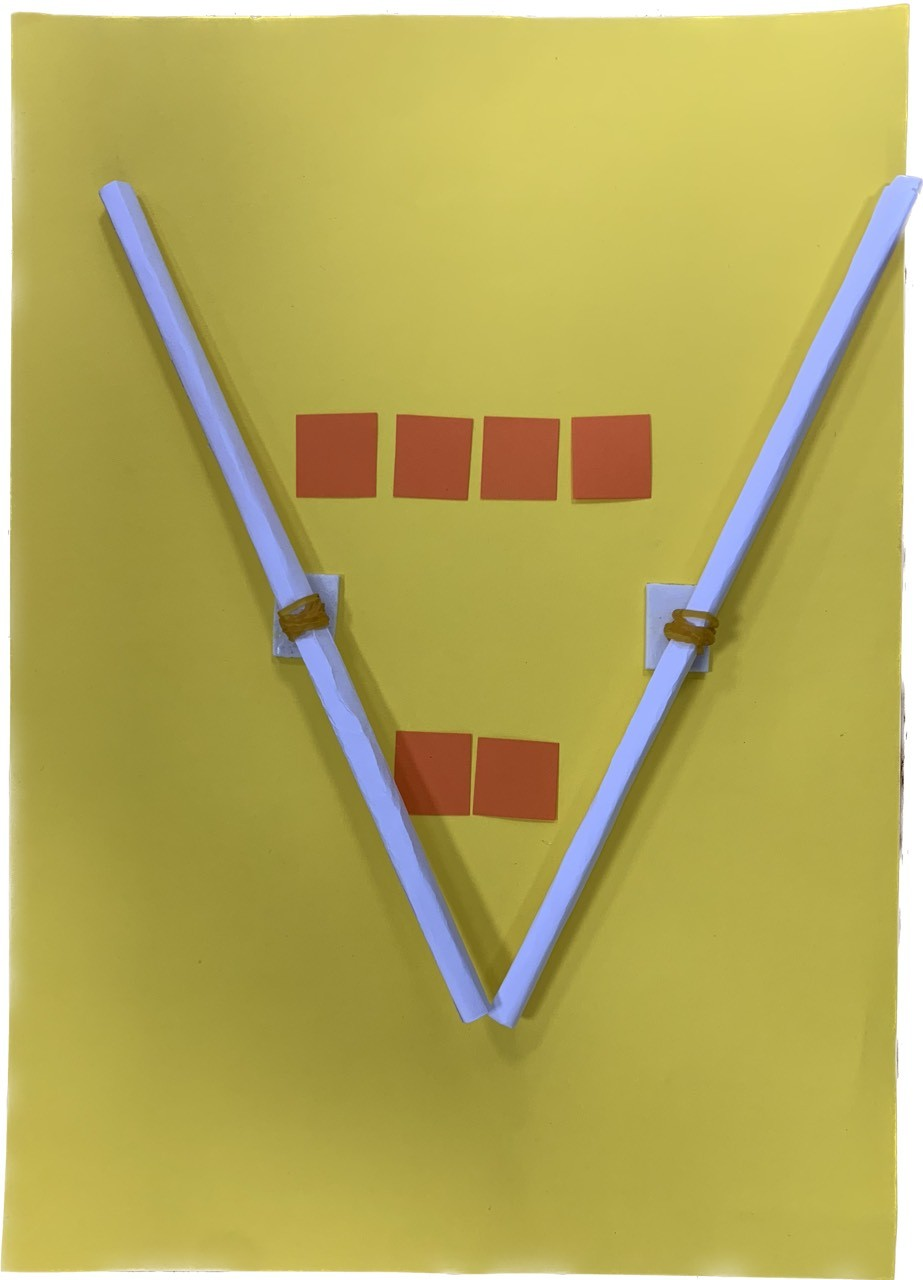 Các bạn sử dụng bảng so sánh
Thanh làm dấu
Các bạn trong tranh đã sử dụng gì để chơi?
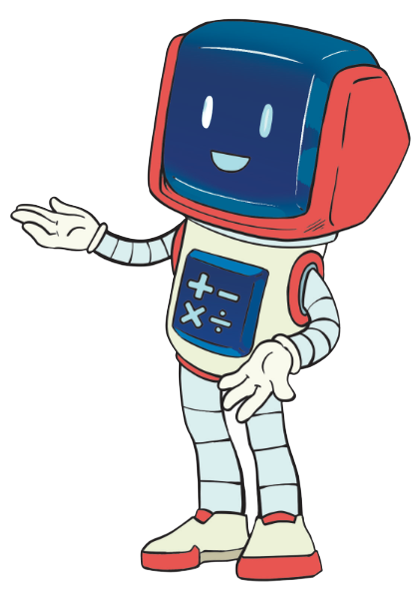 Bảng
Dụng cụ gồm:
Dụng cụ đó gồm những gì?
[Speaker Notes: GV đặt câu hỏi cho HS trả lời, sau đó giới thiệu dụng cụ học tập và các thành phần cấu tạo. GV mở rộng bằng cách giới thiệu các loại vật liệu có thể sử dụng để tạo ra dụng cụ. Ví dụ: Bảng có thể sử dụng bìa màu, bìa carton, tấm xốp… thanh làm dấu có thể dùng que tính, ống hút, que gỗ, cắt giấy bìa, thước kẻ… hình biểu diễn có thể làm hình vuông, tròn, tam giác hoặc bất cứ hình gì em thích. Có thể dùng hình có sẵn hoặc vẽ, tô màu, cắt lấy hình]
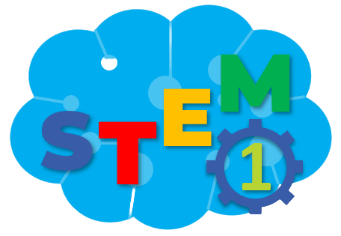 NHIỆM VỤ
TIÊU CHÍ SẢN PHẨM
Có hai thanh cố định có thể xoay được khi so sánh
Đây được gọi là “Dụng cụ so sánh số” dùng để so sánh các số
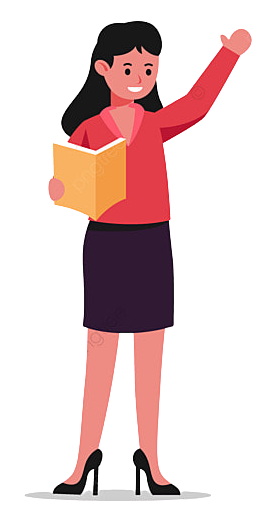 Chắc chắn, cân đối, sử dụng được nhiều lần
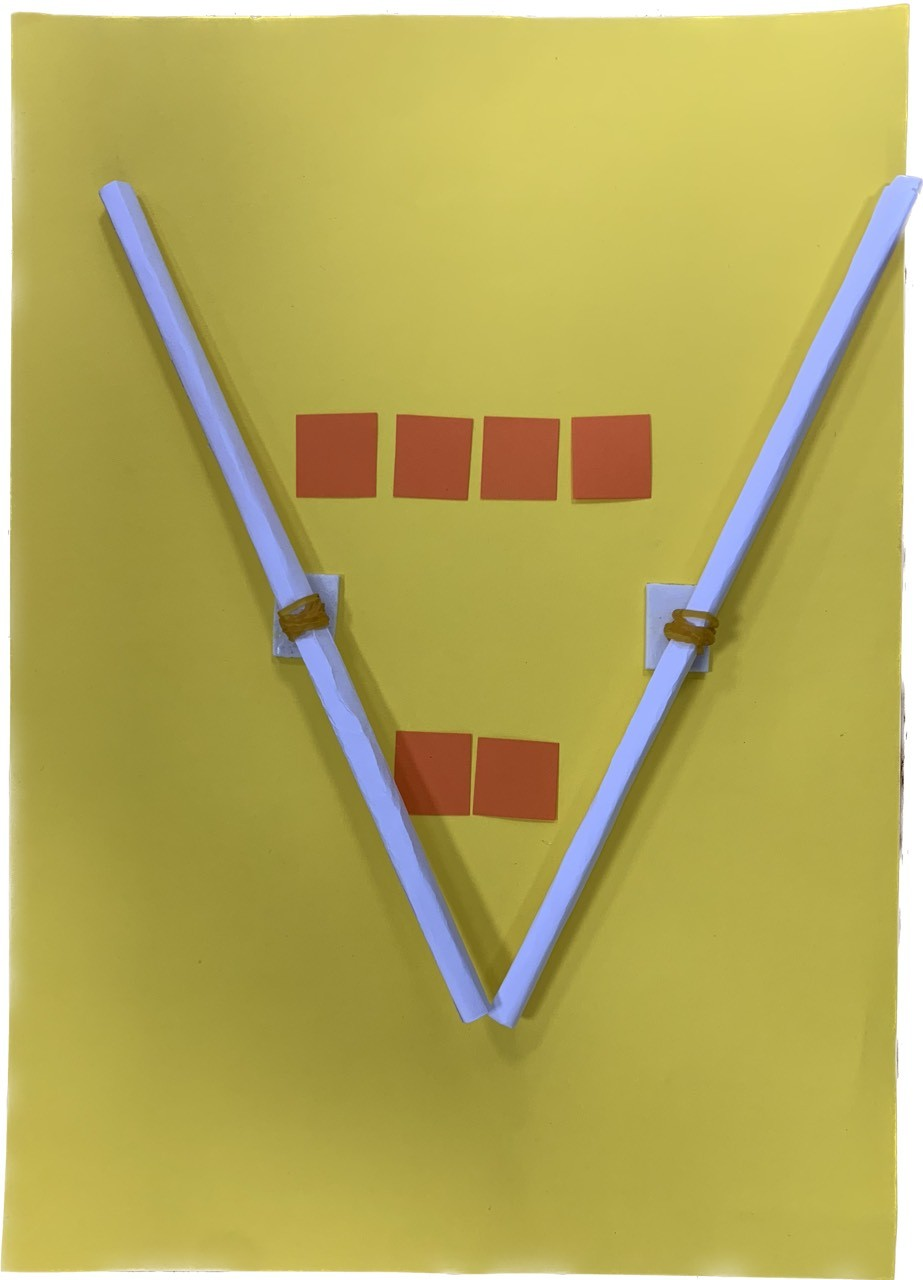 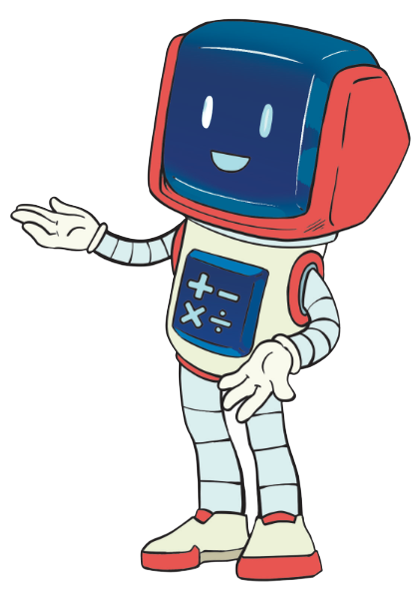 Chúng ta cùng làm 
“Dụng cụ so sánh số” nhé
[Speaker Notes: GV: Em có thể làm được dụng cụ như vậy không? Em có muốn có bộ dụng cụ để học, chơi cùng các bạn không? Cùng học bài hôm nay để làm nhé]
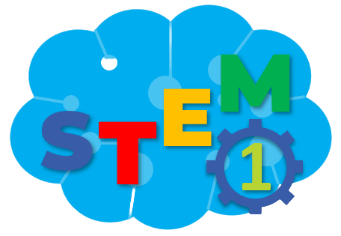 PHIẾU HỌC TẬP SỐ 1
[Speaker Notes: GV hướng dẫn HS hoàn thiện phiếu học tập số 1. Cho HS thảo luận nhóm, sau đó đại diện HS lên trình bày phiếu học tập của nhóm. Các nhóm khác đặt câu hỏi nếu có thắc mắc học muốn góp ý]
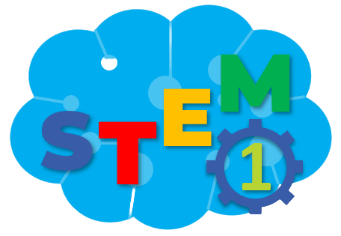 SO SÁNH HAI SỐ TRONG PHẠM VI 10
Hãy đếm xem có bao nhiêu cây rau:
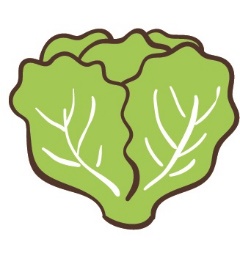 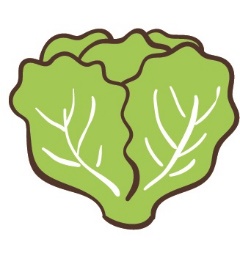 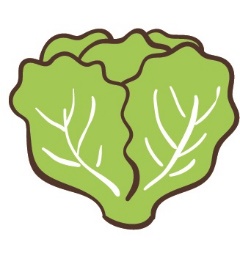 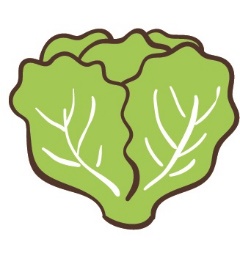 4
Hàng trên
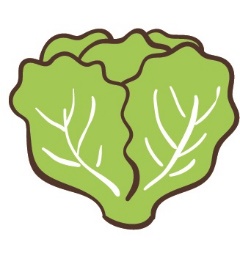 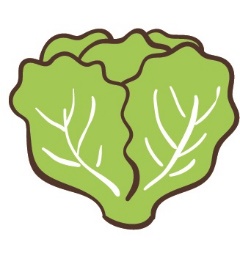 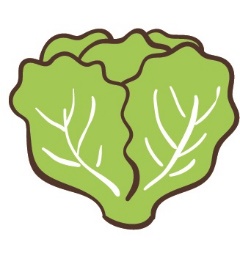 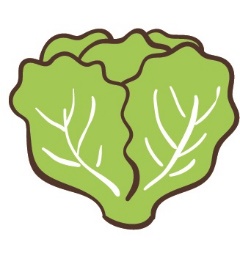 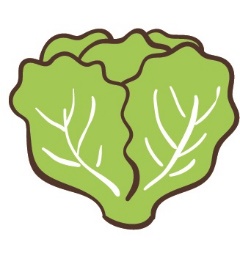 5
Hàng dưới
[Speaker Notes: GV cho HS đếm số lượng cây rau ở mỗi hàng, trả lời 1 con số, bạn khác nhận xét bạn trả lời đúng hay chưa? Chúng ta cùng so sánh số lượng rau ở mỗi hàng nhé]
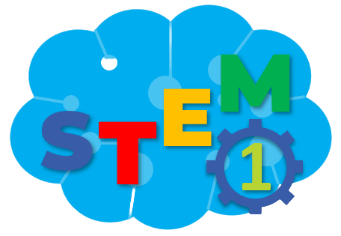 SO SÁNH HAI SỐ TRONG PHẠM VI 10
Sử dụng các dấu >, <, = để so sánh số rau ở 2 hàng:
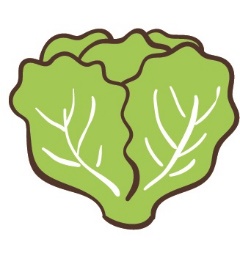 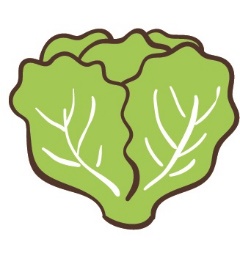 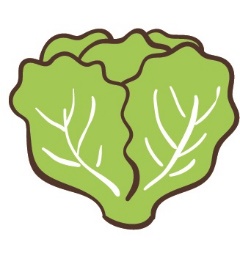 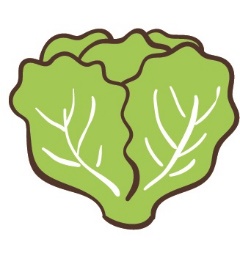 Hàng trên
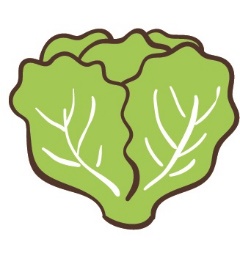 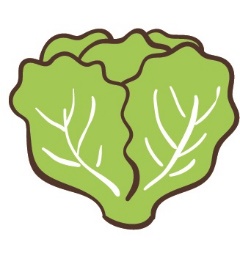 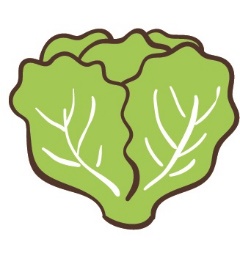 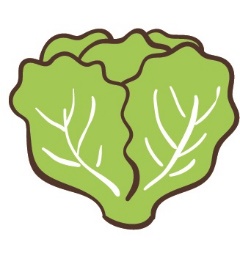 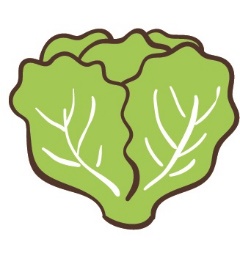 Hàng dưới
>
<
4
5
5
4
Hàng trên
Hàng dưới
Hàng dưới
Hàng trên
[Speaker Notes: GV có thể nêu câu hỏi: con đã so sánh như thế nào? (nối 1 cây rau hàng trên với 1 cây rau hàng dưới thấy thừa ra 1 cây rau ở hàng dưới, 4 cây rau ít hơn 5 cây rau nên có 4 < 5; 5 > 4)]
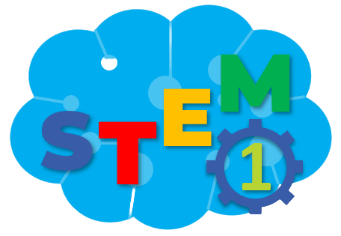 SO SÁNH HAI SỐ TRONG PHẠM VI 10
Hãy đếm xem có bao nhiêu bông hoa:
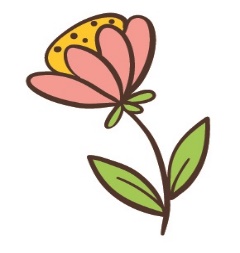 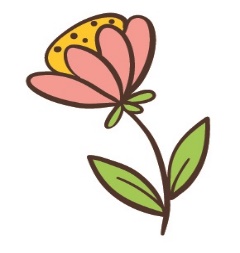 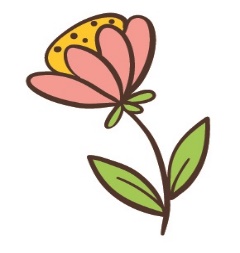 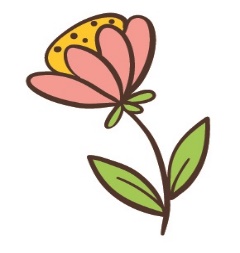 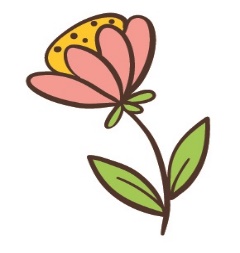 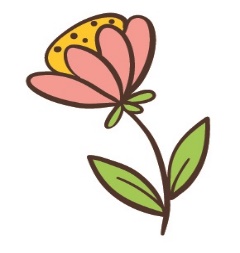 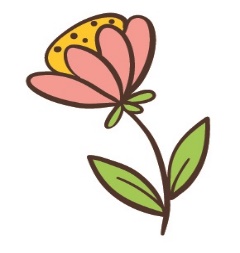 7
Hàng trên
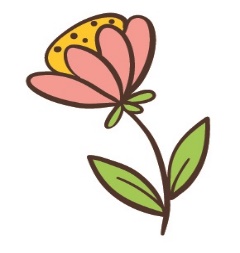 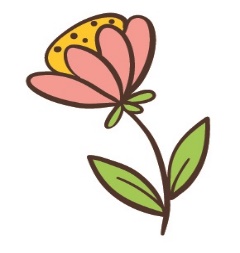 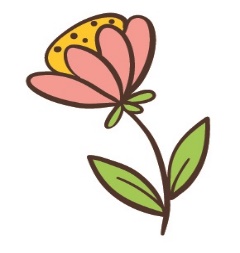 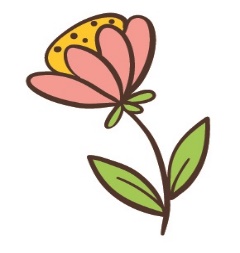 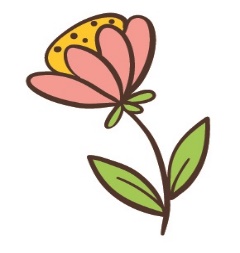 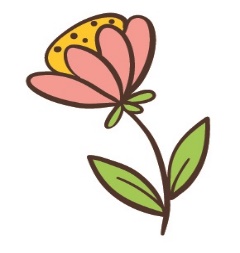 6
Hàng dưới
[Speaker Notes: Thực hiện tương tự như rau]
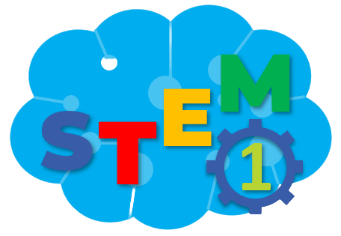 SO SÁNH HAI SỐ TRONG PHẠM VI 10
Sử dụng các dấu >, <, = để so sánh số hoa ở 2 hàng:
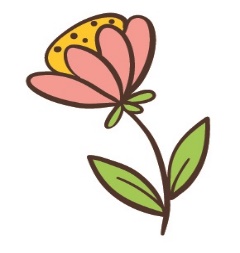 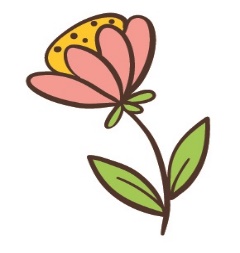 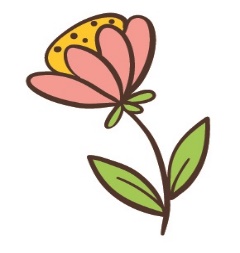 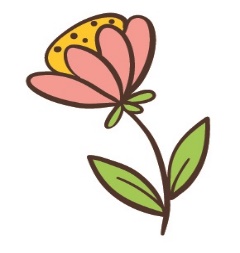 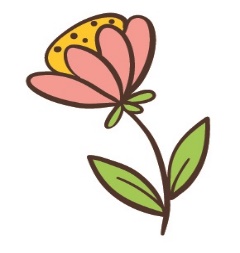 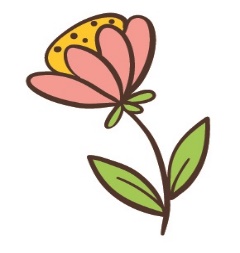 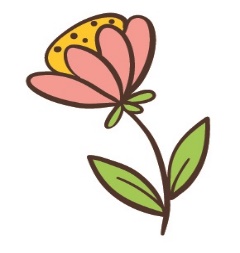 Hàng trên
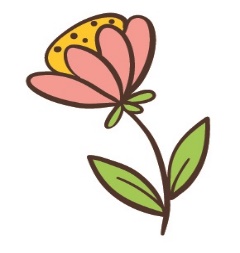 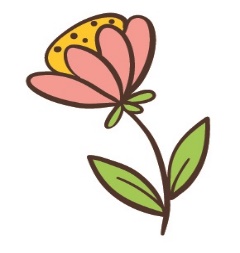 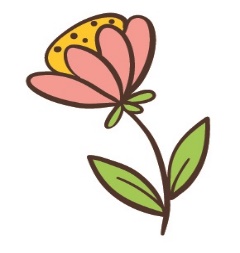 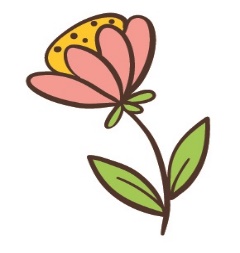 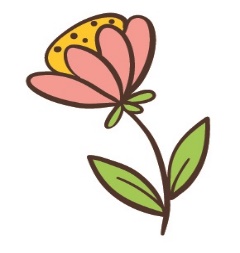 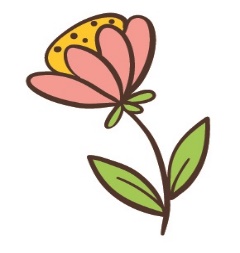 Hàng dưới
<
>
7
6
6
7
Hàng trên
Hàng dưới
Hàng dưới
Hàng trên
[Speaker Notes: Thực hiện tương tự như rau]
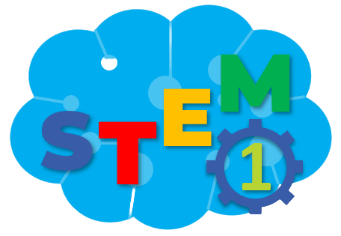 PHIẾU HỌC TẬP SỐ 2
[Speaker Notes: GV hướng dẫn HS hoàn thiện phiếu học tập số 2. Cho HS thảo luận nhóm, sau đó đại diện HS lên trình bày phiếu học tập của nhóm. Các nhóm khác đặt câu hỏi nếu có thắc mắc học muốn góp ý]
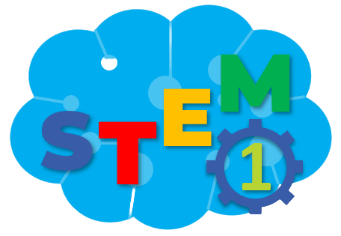 SO SÁNH HAI SỐ TRONG PHẠM VI 10
Tìm cặp thẻ thích hợp (theo mẫu):
<
=
>
=
5
4
2
3
1
4
4
3
[Speaker Notes: GV phân tích vì sao cặp hình vuông 4-4 nối với cặp so sánh số 4=4 (vì hình 4 hình vuông vàng tương ứng bằng 4 hình vuông xanh).
Sau khi cho HS nối hình xong, GV yêu cầu HS nói rõ vì sao chọn nối 2 cặp thẻ đó.]
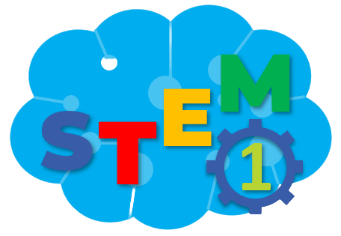 Chuẩn bị cho giờ học sau
Chuẩn bị dụng cụ và vật liệu cho buổi học sau:
Giấy trắng hoặc giấy màu, bút chì, tẩy, thước kẻ, kéo, que tính hoặc ống hút, dây chun
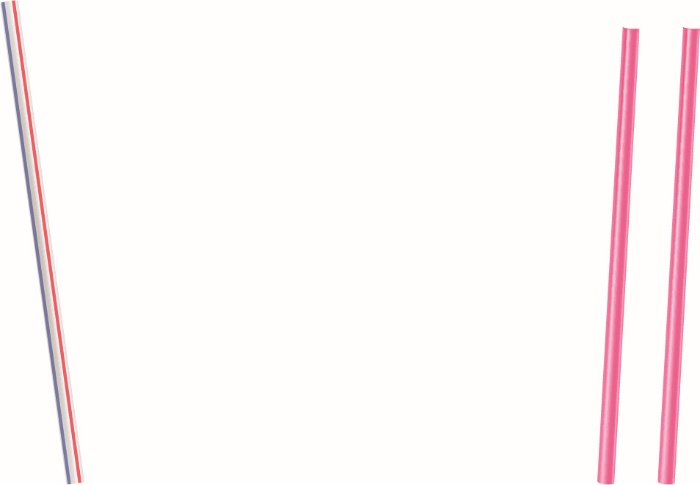 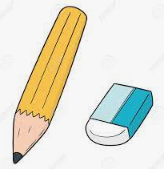 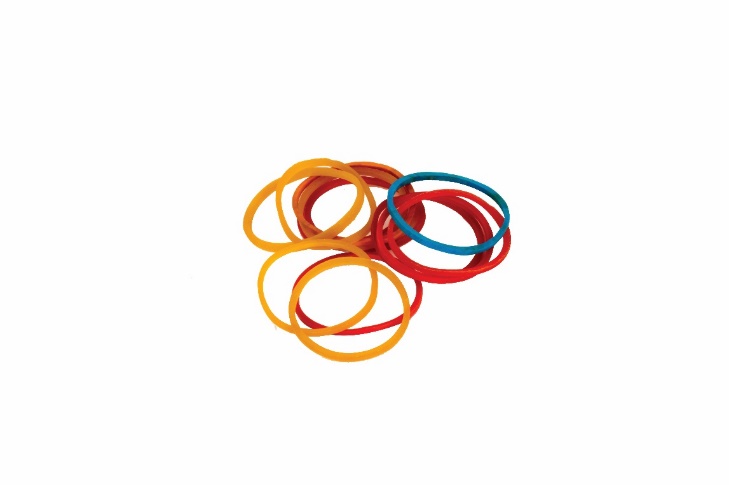 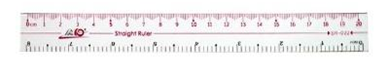 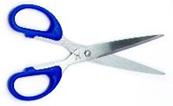 [Speaker Notes: GV yêu cầu HS chuẩn bị dụng cụ và vật liệu cho buổi học sau]
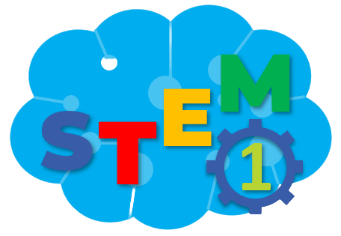 TẠM BIỆT CÁC EM
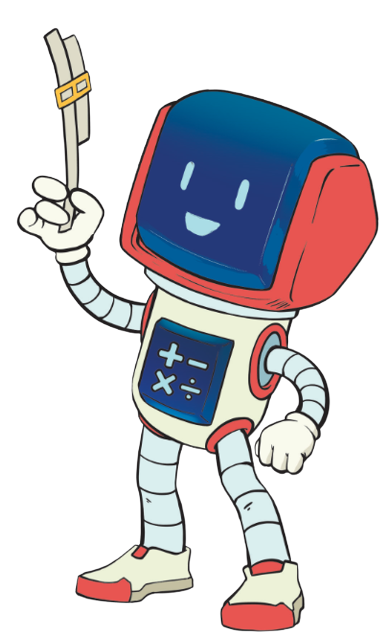 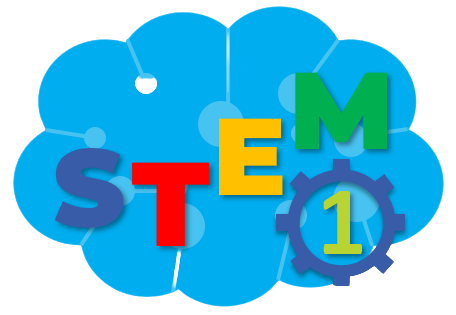 [Speaker Notes: Trong quá trình dạy học, GV thường xuyên khuyến khích HS bằng các câu khen khi HS trả lời đúng]
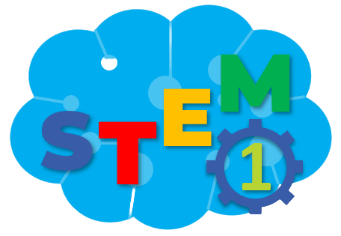 BÀI 2
DỤNG CỤ SO SÁNH SỐ TRONG PHẠM VI 10
Tiết 2
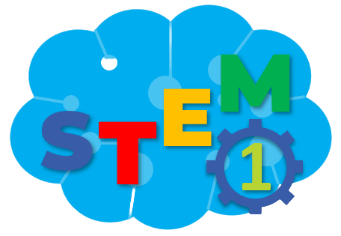 CÙNG ĐẾM NÀO!
[Speaker Notes: GV và HS cùng hát]
ĐỀ XUẤT Ý TƯỞNG VÀ CÁCH LÀM DỤNG CỤ SO SÁNH SỐ
Thảo luận và chia sẻ ý tưởng 
Làm dụng cụ so sánh số
TIÊU CHÍ SẢN PHẨM
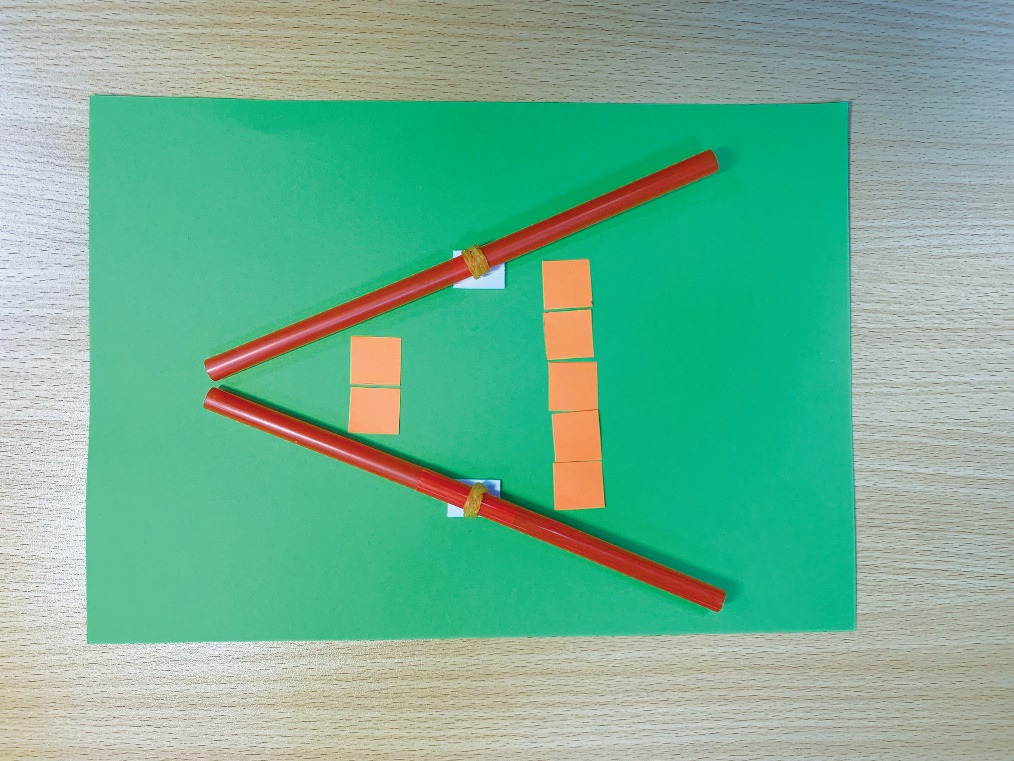 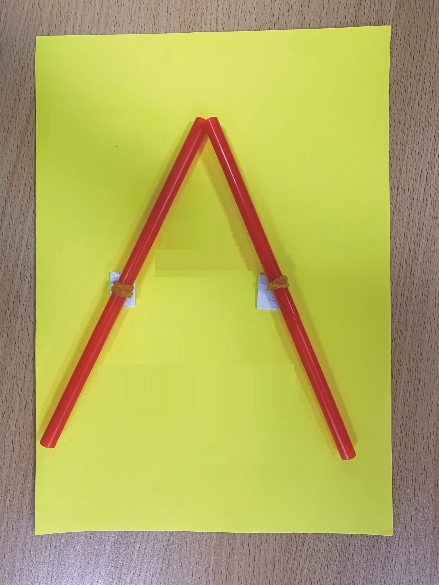 Có hai thanh cố định có thể xoay được khi so sánh
Chắc chắn, cân đối, sử dụng được nhiều lần
[Speaker Notes: GV cho HS thảo luận nhóm để đưa ra ý tưởng của nhóm, hỗ trợ nếu nhóm gặp khó khăn trong việc thể hiện ý tưởng. GV chiếu tiêu chí sản phẩm và yêu cầu nội dung thảo luận của học sinh bám sát với các tiêu chí đó]
ĐỀ XUẤT Ý TƯỞNG VÀ CÁCH LÀM DỤNG CỤ SO SÁNH SỐ
Gợi ý
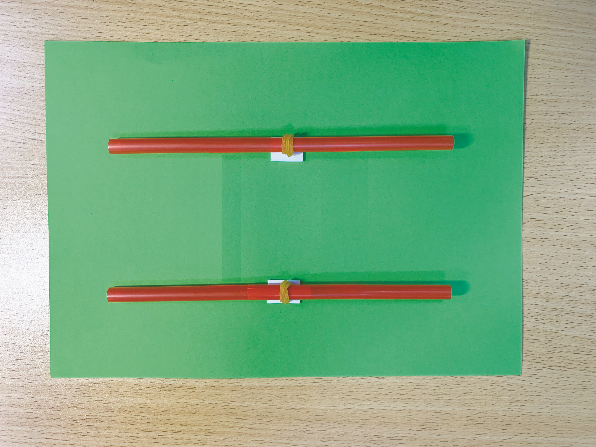 Em sử dụng vật liệu gì để là dụng cụ?
Dụng cụ gồm có những gì?
Em sử dụng hình gì để làm hình biểu diễn?
[Speaker Notes: GV mời đại diện nhóm chia sẻ ý tưởng. GV đưa ra các câu hỏi gợi ý]
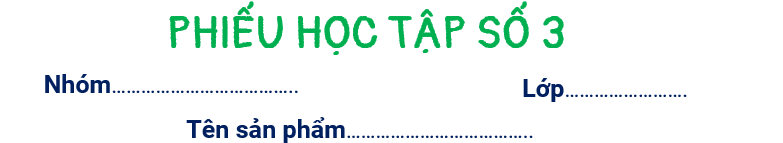 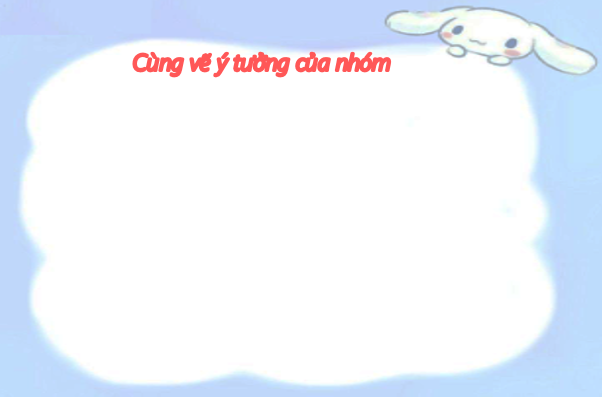 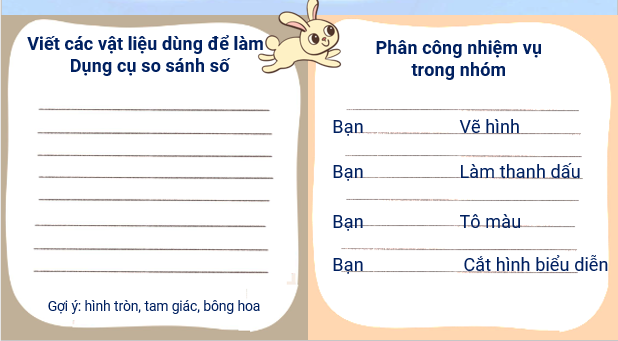 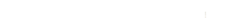 [Speaker Notes: GV gợi ý để HS tưởng tượng ra sản phẩm của nhóm, các ý tưởng để làm sản phẩm theo các tiêu chí đề ra nhưng lại thể hiện được phong cách, sự thông minh và cá tính riêng của nhóm, gợi ý để HS nghĩ đến trang trí để có sự khác biệt, sáng tạo riêng]
LÀM DỤNG CỤ SO SÁNH SỐ
Lựa chọn dụng cụ và vật liệu
Giấy màu, bút chì, kéo, thước kẻ, băng dính xốp, ống hút, dây chun
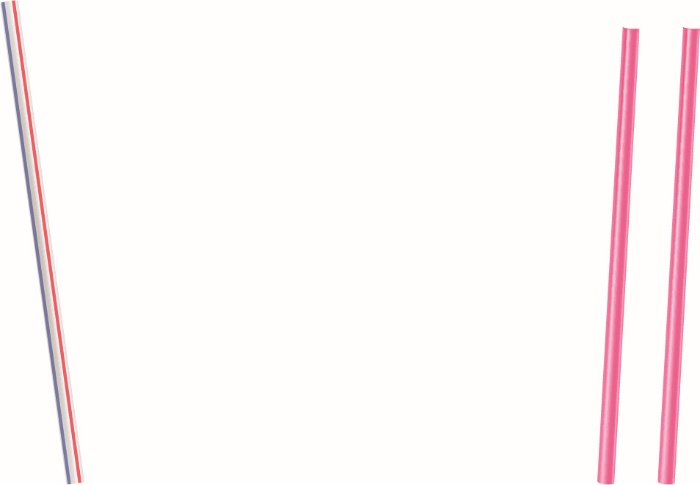 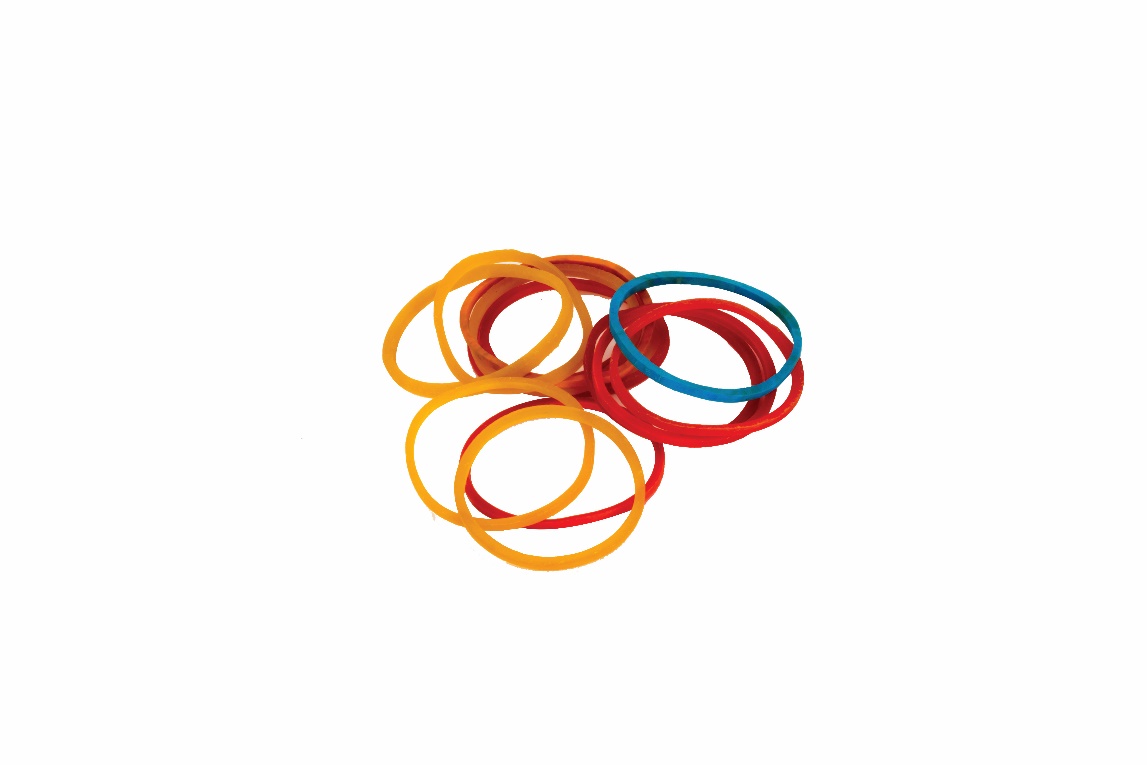 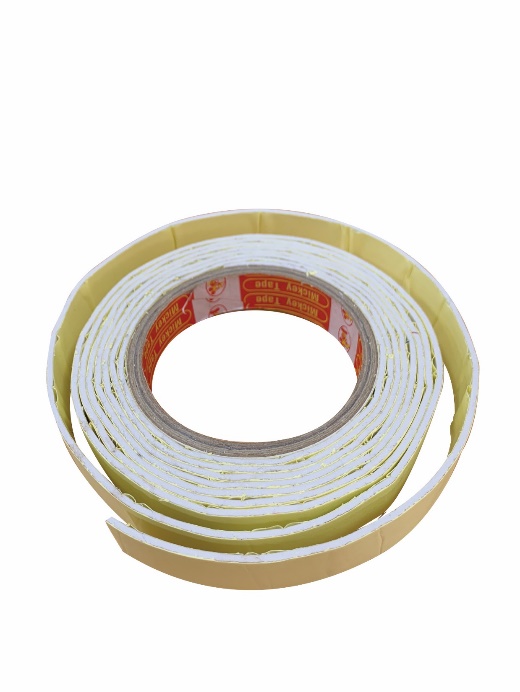 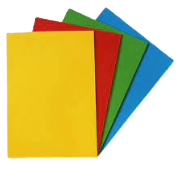 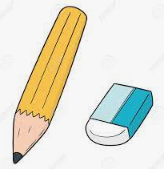 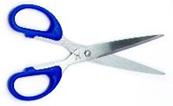 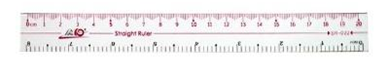 [Speaker Notes: GV yêu cầu nhóm HS kiểm tra lại các nguyên, vật liệu của nhóm theo phiếu học tập, nếu có khác thì bổ sung vào phiếu]
LÀM DỤNG CỤ SO SÁNH SỐ
Làm dụng cụ so sánh số theo cách của em hoặc nhóm em
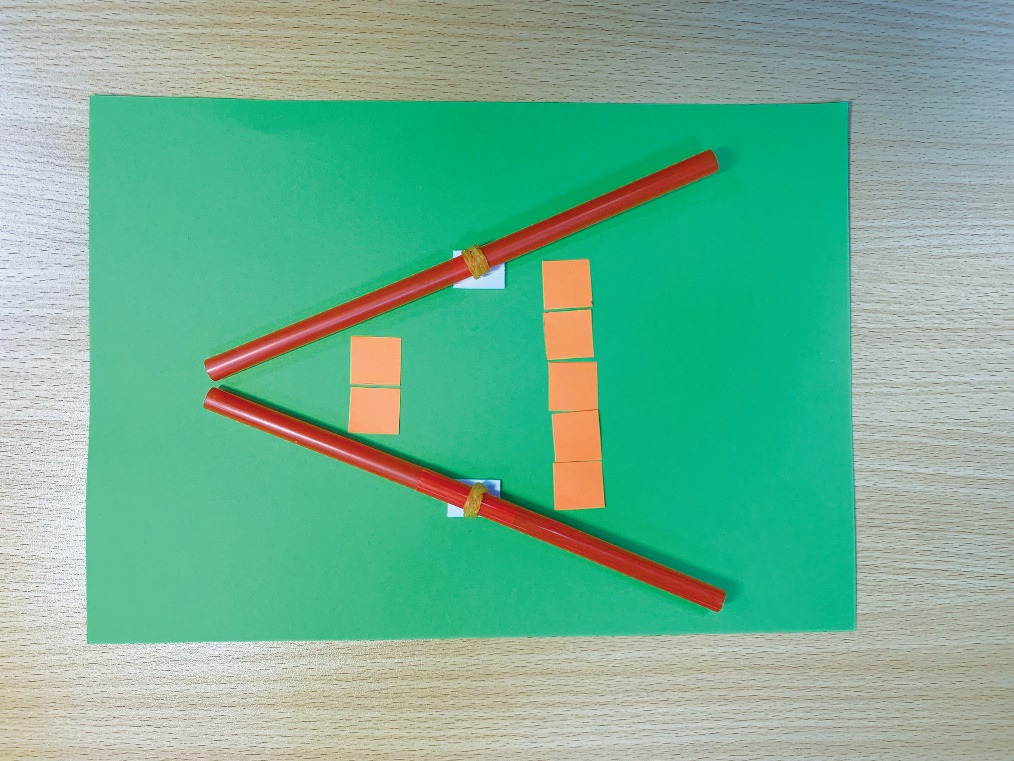 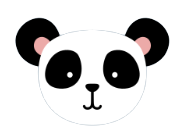 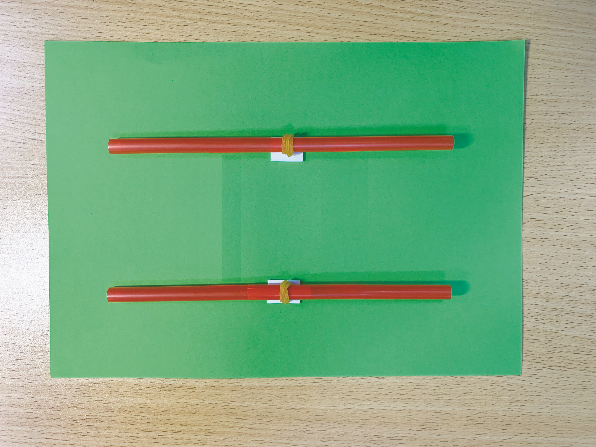 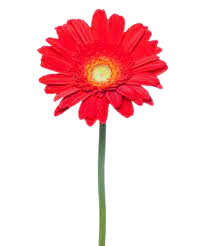 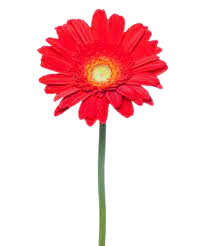 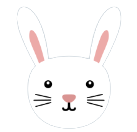 [Speaker Notes: GV cho HS quan sát một số mẫu trên, cho HS trình bày mẫu của nhóm mình. Các nhóm khác đặt câu hỏi nếu có thắc mắc hoặc góp ý]
LÀM DỤNG CỤ SO SÁNH SỐ
Gợi ý
Tạo hai thanh: Quấn dây chun vào giữa mỗi ống hút
Bước 1
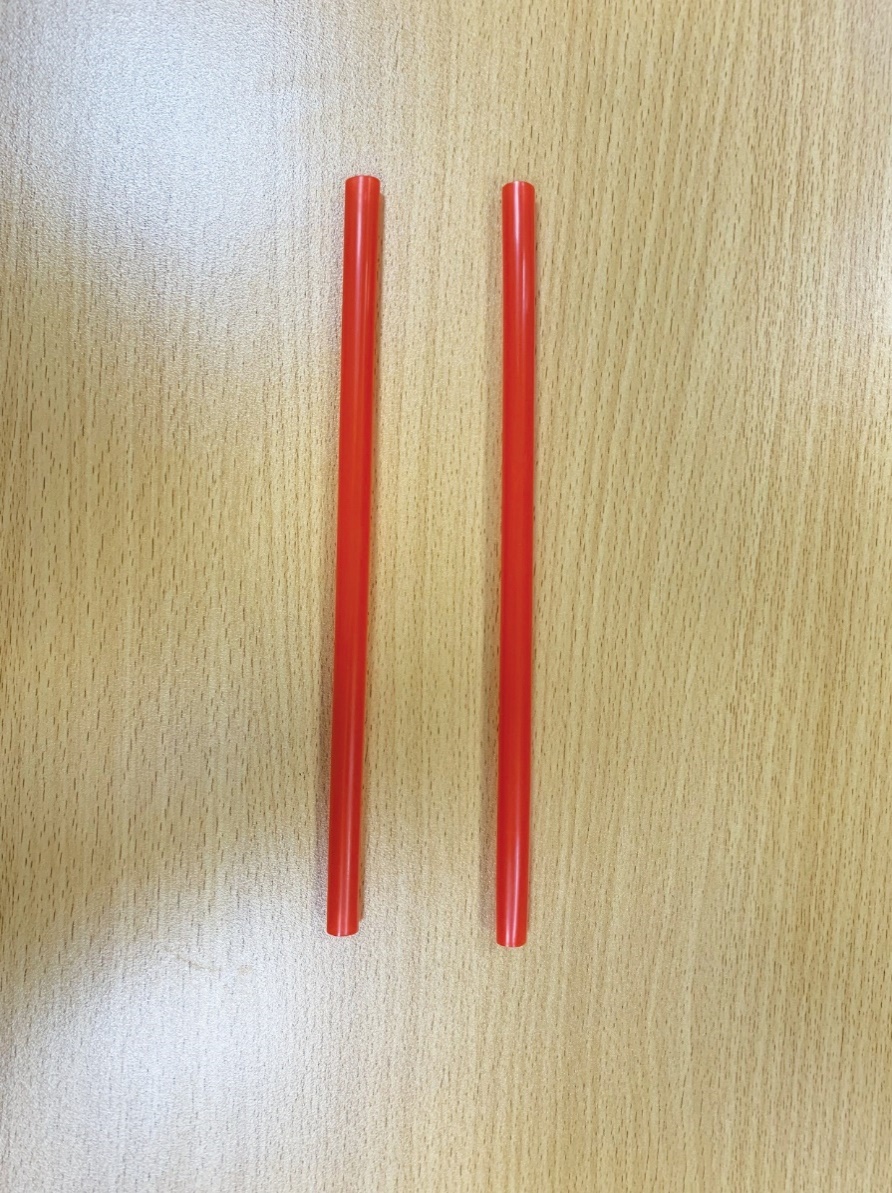 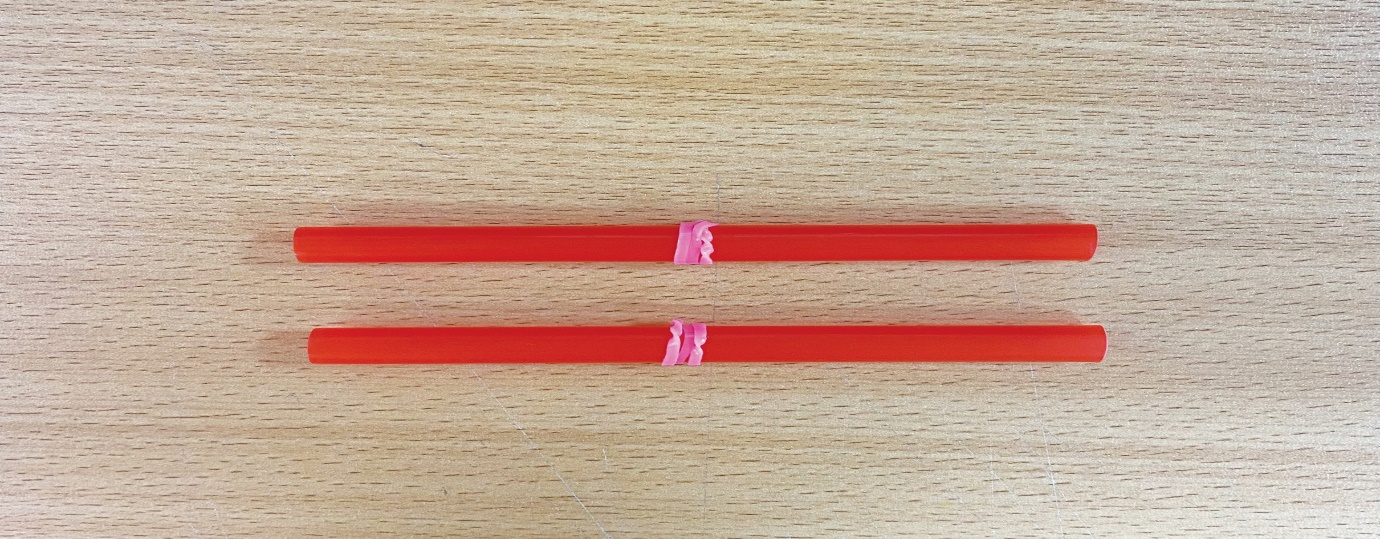 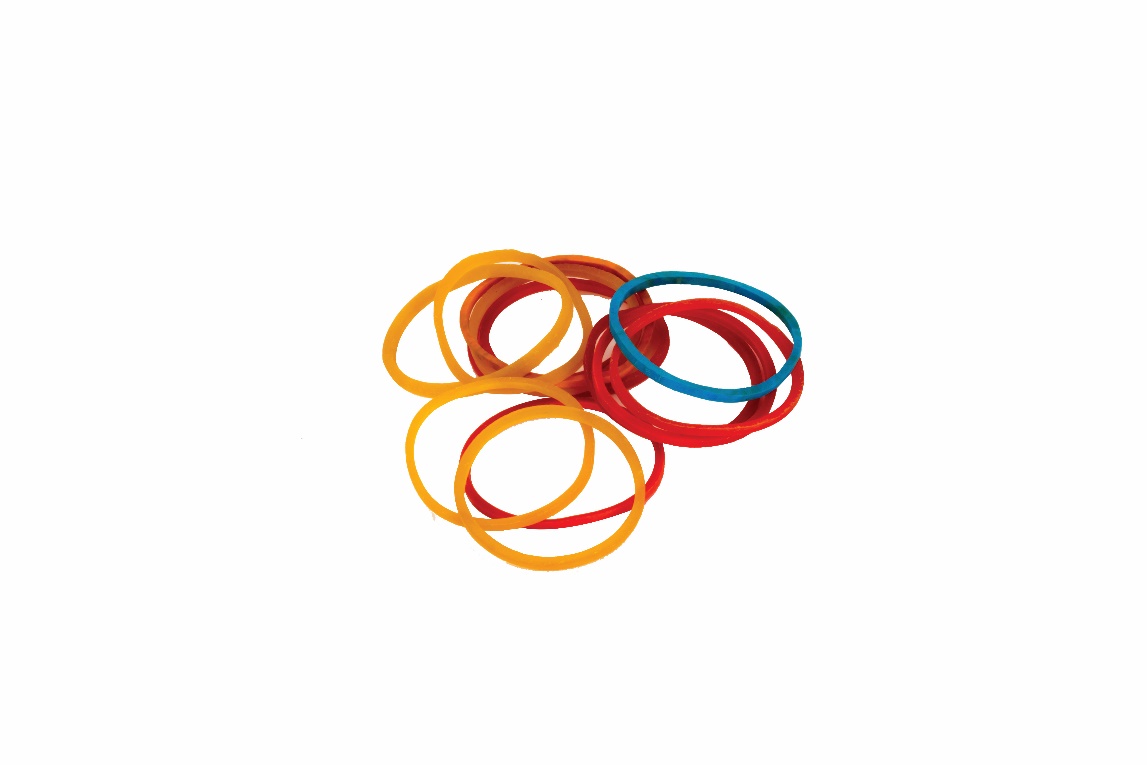 [Speaker Notes: GV hướng dẫn HS thực hiện]
LÀM DỤNG CỤ SO SÁNH SỐ
Bước 2
Cố định hai thanh vào tờ bìa:
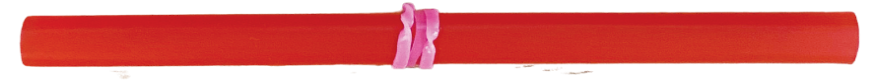  Dán 2 miếng băng dính xốp lên tờ bìa
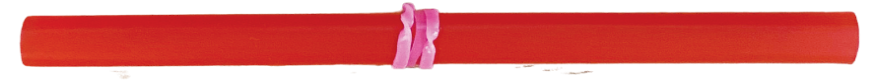 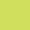 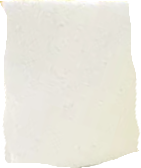  Dán 2 thanh vào băng dính xốp
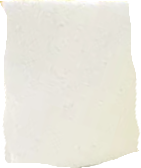 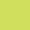 Lưu ý: dán 2 miếng băng dính xốp cân đối lên tờ bìa, sao cho khi đặt 2 thanh lên tạo được dấu >, <
[Speaker Notes: Bước này nếu HS chưa hiểu rõ, GV làm mẫu và đến từng bàn hướng dẫn HS]
LÀM DỤNG CỤ SO SÁNH SỐ
Tạo các hình vuông nhỏ
Bước 3
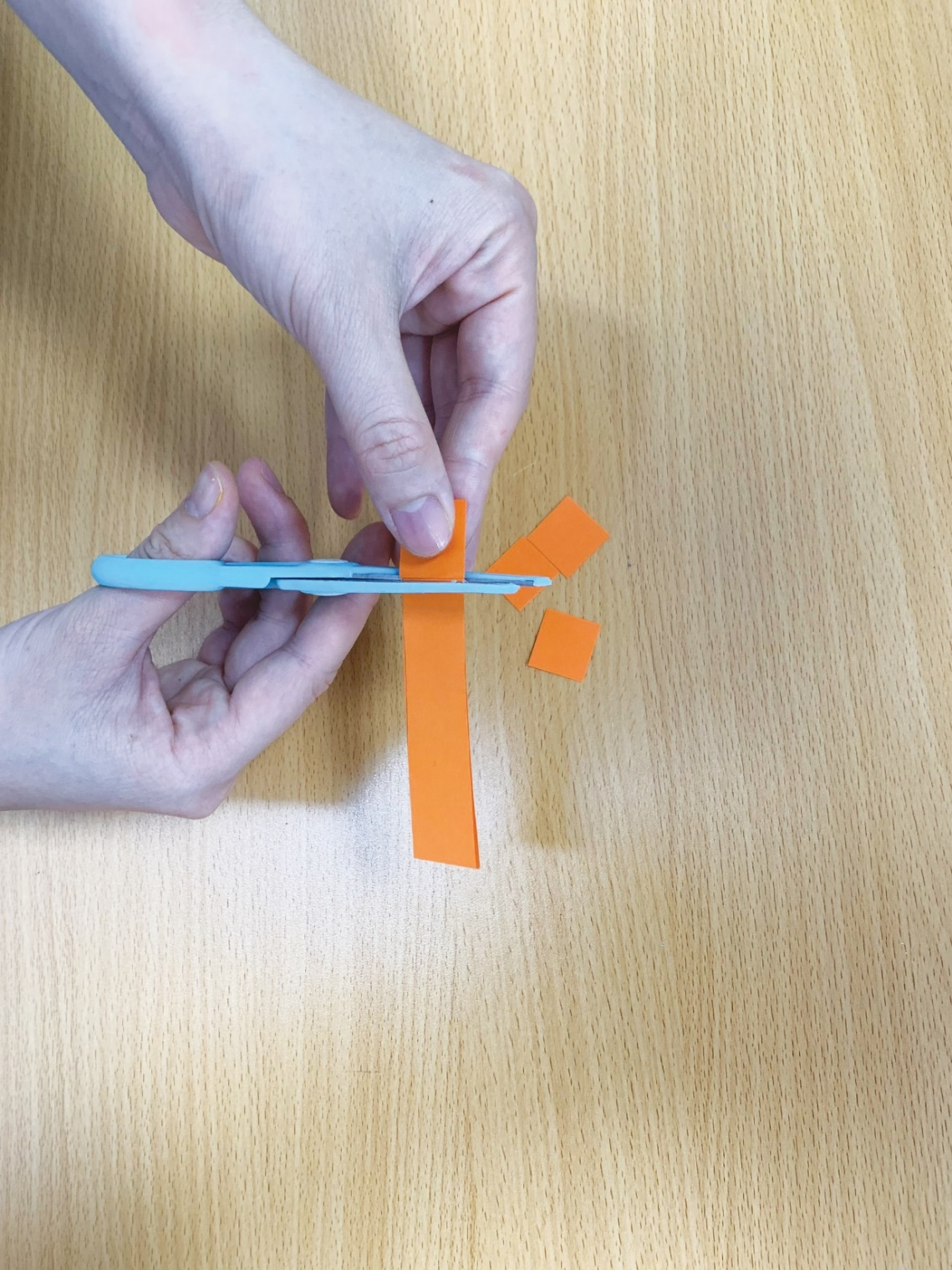 Lưu ý: Em có thể tạo hình tùy thích
[Speaker Notes: GV hướng dẫn HS thực hiện, có thể vẽ rồi cắt hình tùy thích]
LÀM DỤNG CỤ SO SÁNH SỐ
Hoàn thiện sản phẩm
Bước 4
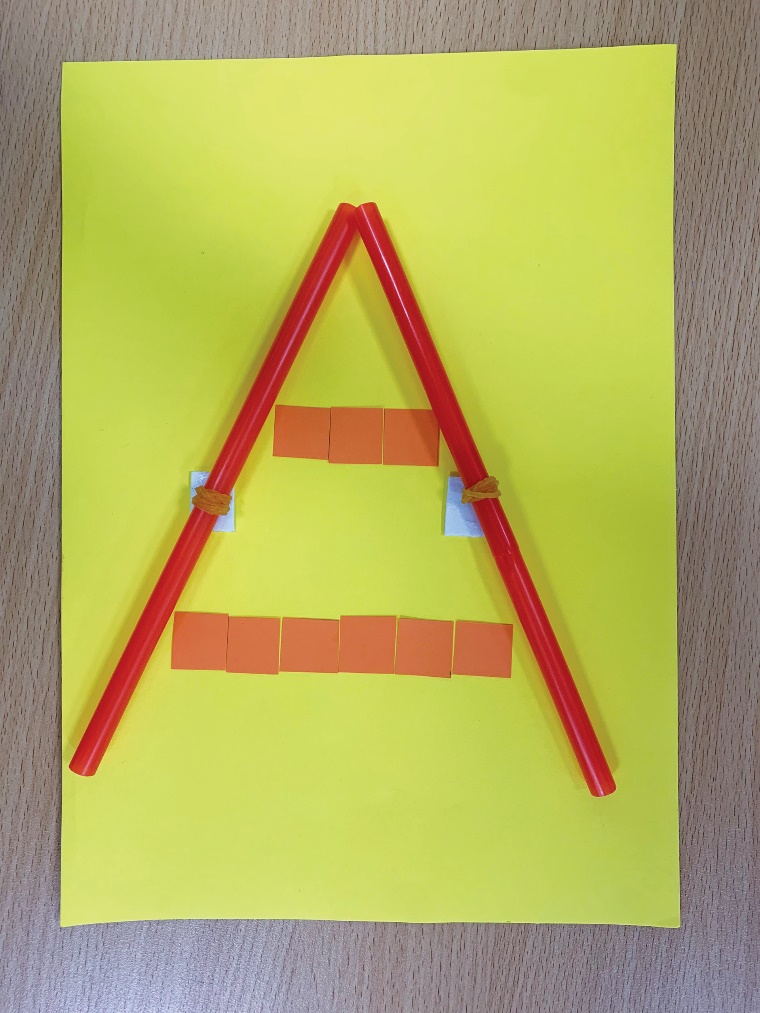 [Speaker Notes: GV cho HS chơi, thử xoay thanh làm dấu, chơi vài lượt]
KIỂM TRA VÀ ĐIỀU CHỈNH
TIÊU CHÍ SẢN PHẨM
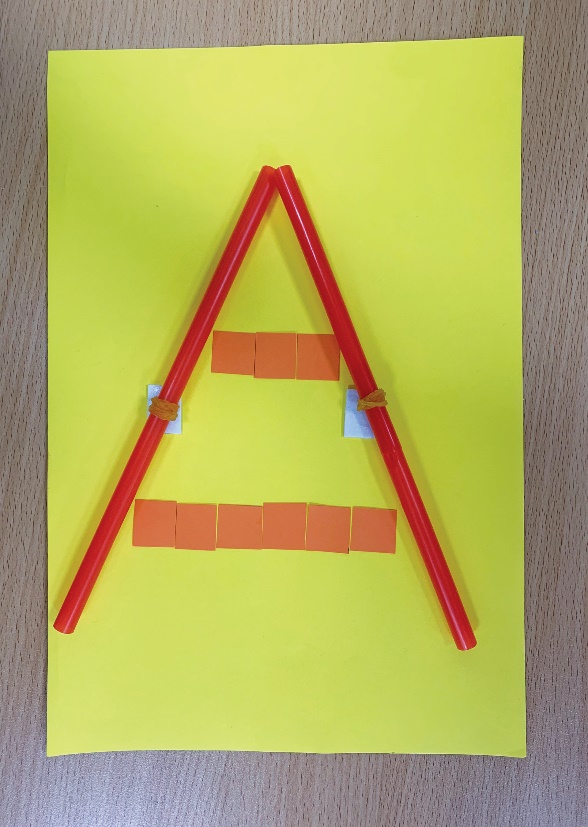 Có hai thanh cố định có thể xoay được khi so sánh
Chắc chắn, cân đối, sử dụng được nhiều lần
Dụng cụ so sánh số
[Speaker Notes: GV cho HS kiểm tra sản phẩm so với tiêu chí để điều chỉnh, hoàn thiện sản phẩm. Hướng dẫn HS vẽ ý tưởng và thực hiện]
CHƠI VỚI DỤNG CỤ SO SÁNH SỐ
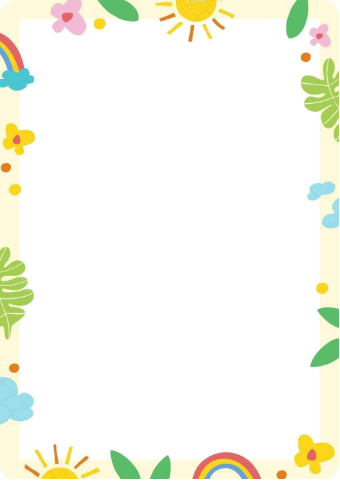 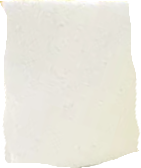 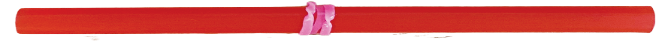 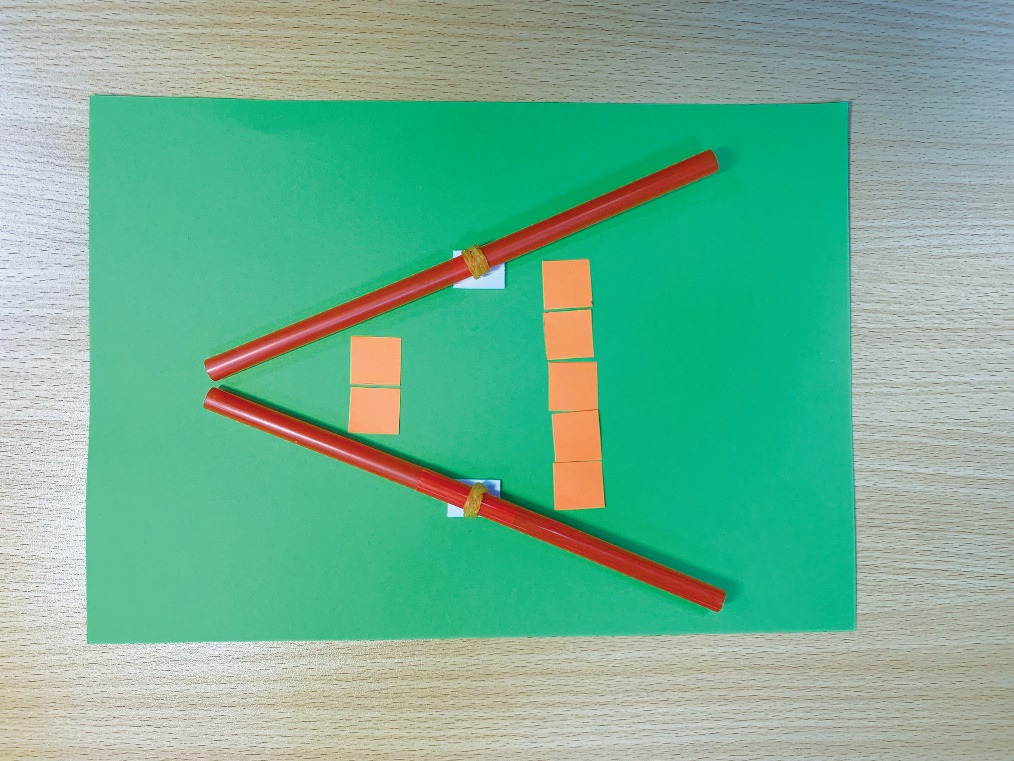 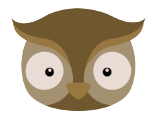 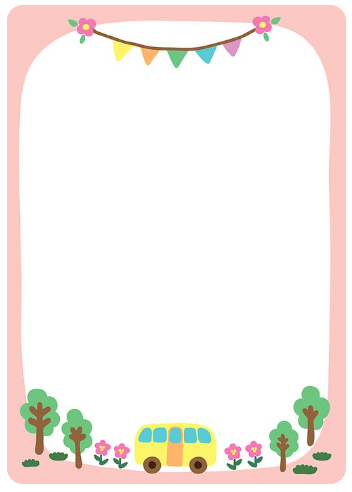 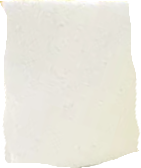 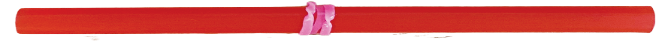 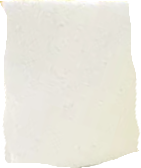 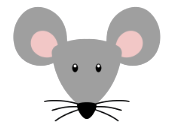 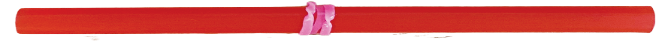 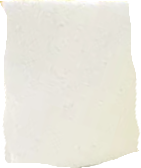 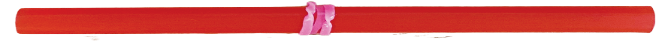 [Speaker Notes: GV tổ chức cho các nhóm trình bày, giới thiệu sản phẩm của nhóm mình.
Khuyến khích HS trình bày rõ: sản phẩm gồm những bộ phận nào, cách làm, lưu ý khi thực hiện, những khó khăn khi làm sản phẩm và cách khắc phục của nhóm]
TRÒ CHƠI “ĐỐ BẠN”
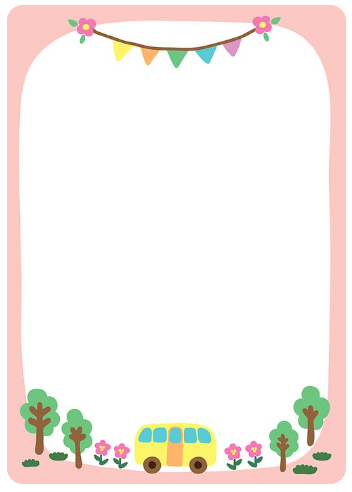 Thực hiện theo cặp
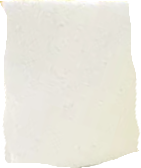 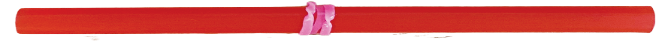 Một bạn viết hai số trong phạm vi 10
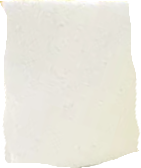 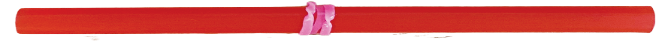 Một bạn sử dụng dụng cụ so sánh số để thực hiện so sánh hai số đó
[Speaker Notes: nêu luật chơi, cho HS các đội lên chơi]
TRÒ CHƠI “TÌM ĐƯỜNG”
Sử dụng dụng cụ so sánh số vừa làm, em cùng bạn giúp Thỏ tìm đường về nhà bằng cách đi theo con đường có các số lớn hơn 5
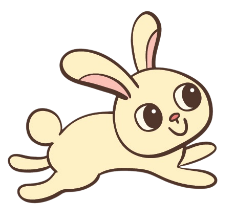 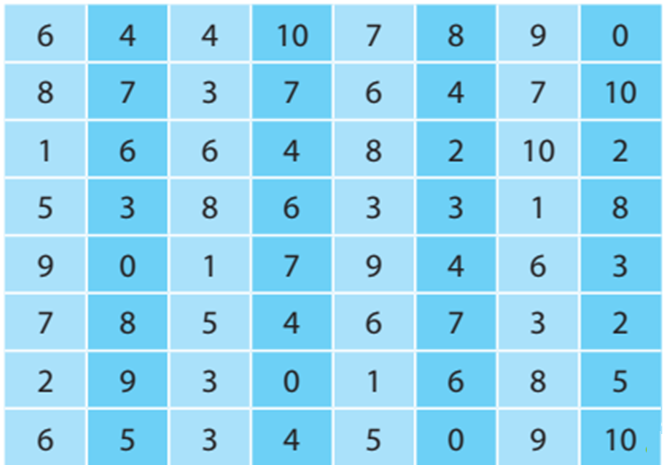 Lưu ý: Bạn Thỏ có thể đi theo đường chéo
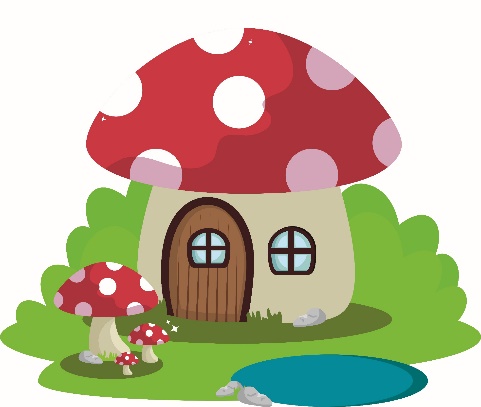 [Speaker Notes: GV nêu luật chơi, gọi từng HS lên so sánh số để tìm đường đi. Mỗi lần HS tìm đúng đường, GV bấm chuột cho Thỏ di chuyển. Khi Thỏ về đến nhà, Gv bấm chuột để hiện ra đường đi của bạn Thỏ, từ đó tổng kết trò chơi]
ĐÁNH GIÁ SẢN PHẨM
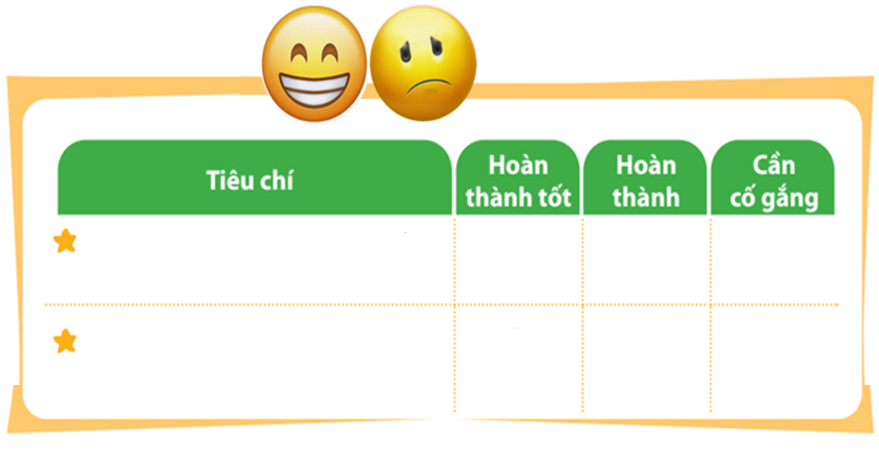 Thực hiện đánh giá bằng hình dán
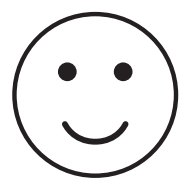 Có hai thanh cố định có thể xoay được khi so sánh
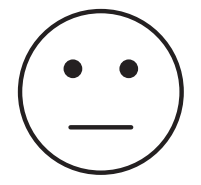 Chắc chắn, cân đối, sử dụng được nhiều lần
[Speaker Notes: GV hướng dẫn HS đánh giá theo từng tiêu chí bằng hình dán. Có thể tặng thêm hình dán cho điểm sáng tạo, làm nhanh, đẹp]
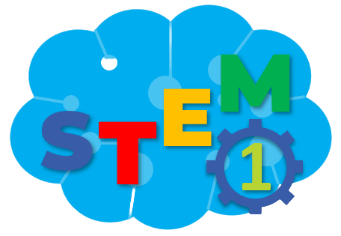 TẠM BIỆT CÁC EM
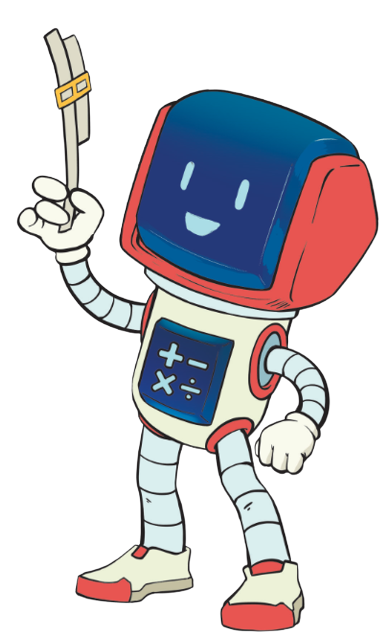 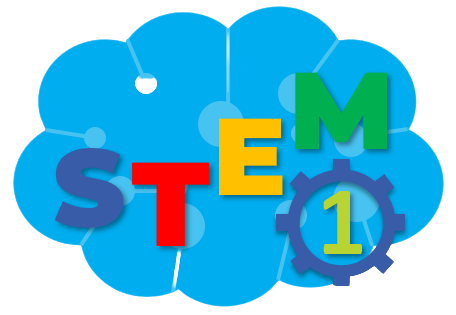 [Speaker Notes: Trong quá trình dạy học, GV thường xuyên khuyến khích HS bằng các câu khen khi HS trả lời đúng]